Содержание обучения иностранным языкам
Лекция 8
языковые знания;
филологические знания;
3. лингво-страноведческие знания;
4. языковые навыки;
5. речевые умения в разных видах речевой деятельности;
6. формулы речевого общения, передающие различные коммуникативные намерения (согласия/несогласия, отказа и др.);
7. умение автономной деятельности (составить план работы, подобрать материалы на ИЯ);
8. учебные умения (работа со словарями, грамматическими и др. справочниками);
9. темы и ситуации общения;
10. модели текстов, функционирующих в определенных ситуациях общения;
11. жанровые и стилевые разновидности текстов для определенных ситуаций общения.
Содержание обучения любому предмету – это то, чему следует научить.История методики преподавания ИЯ знает очень много вариантов того набора компонентов, который предлагалось включить в содержание обучения. Этот набор включал в себя иногда только языковые знания и навыки, иногда языковые навыки и речевые умения и т. д.Современная теория, подтвержденная практикой и отражающая требования межкультурных контактов, включает в содержание обучения следующие обязательные компоненты, но которые варьируются по объему в зависимости от типа уч. заведения и этапа обучения в нем:
традиционно под содержанием обучения в самом общем смысле понимается всё то, «чему следует учить учащихся». Некоторые методисты считают, что составными частями содержания обучения являются знания конкретного языкового материала (лексика, грамматика, фонетика, орфография) умения и навыки, тематика для устной речи и чтения, тексты, языковые понятия, отсутствующие в родном языке.
современные отечественные и зарубежные исследователи рассматривают содержание обучения как постоянно развивающуюся категорию, в которой отражаются предметный и процессуальный аспекты. Первый аспект, как правило, соотносится с разнообразными знаниями, вовлекаемыми в процесс обучения учебному предмету. второй аспект – это собственно навыки и умения использовать приобретаемые знания с целью осуществления устной или письменной коммуникации.
Наиболее распространённая среди методистов точка зрения на содержание обучения иностранным языкам основывается на общепедагогической трактовке этой категории, которая предусматривает в своём составе знание о мире, опыт осуществления способов деятельности, опыт творческой деятельности, а также опыт эмоционально- го отношения к объектам действительности, обретаемый в процессе обучения. таким образом, помимо знаний, навыков и умений в состав содержания обучения входит также опыт эмоционально-оценочного отношения учащегося.
Содержание обучения рассматривается также как сложное диалектическое единство, складывающееся определённым образом из взаимодействия организованного учебного материала (содержание учебного предмета) и процесса обучения ему.  Согласно этой концепции, содержание обучения иностранным языкам состоит из:
- содержания учебного предмета, в которое входят основные единицы методической организации материала (слова, типовые фразы, текст, тема как потенциальный текст) и основные типы упражнений; 
- педагогического процесса, то есть процесса формирования иноязычных знаний, навыков и умений.
Языковой материал, однако, не исчерпывает содержания обучения, так как его усвоение – это лишь база для развития умений и навыков устной речи и чтения, формирующихся не только на основе различного языкового материала, но и на основе связного целого, которое выступает в виде звучащих текстов или текстов в графическом оформлении. отсюда следует правомерное включение текстов и тематики в содержание обучения.
Известный методист С.Ф. Шатилов несколько иначе классифицирует компонен- ты содержания обучения [Шатилов 1986]. он выделяет 4 основных аспекта:
1. Языковой материал, который должен быть соответствующим образом организован. существует также 3 уровня его организации: а) слово «готовые фразы» (штампы);б) речевой образец (предложение, фраза); в) текст, тема.
2. Навыки и умения, которые обеспечивают владение разными видами речевой деятельности. 
3. система упражнений. 
4. текстовый материал.
Анализируя современные подходы к содержанию обучения, необходимо отметить подход, предлагаемый и.л. Бим, который определяет минимальный, достаточный для осуществления общения уровень овла- дения иностранным языком – это «базовый уровень» [Бим 1989]. в настоящее время первостепенной задачей является приведение целей обучения в соответствие с современным социальным заказом и создание реальных условий обучения. Для этого и.л. Бим предлагает:
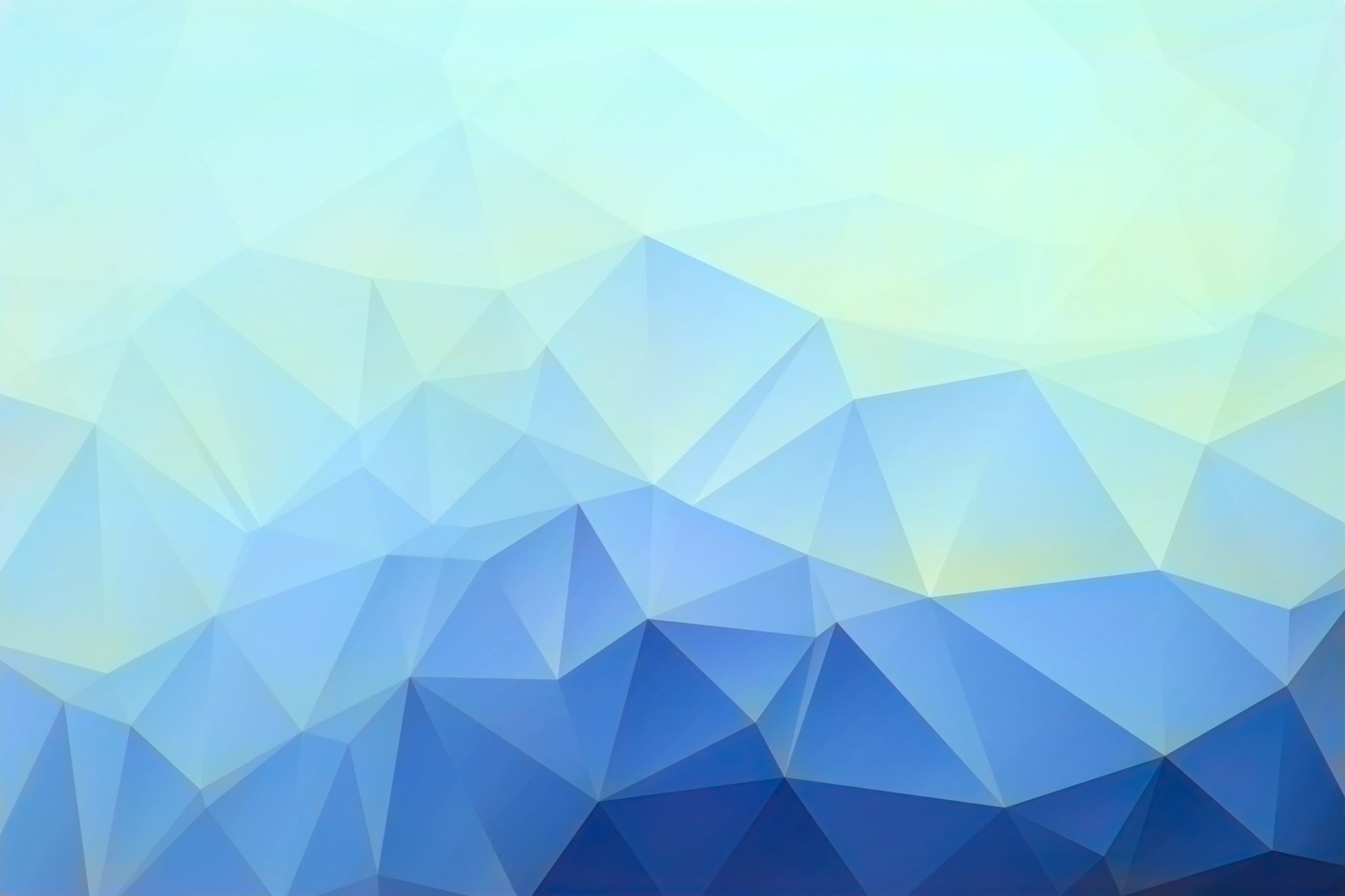 Поскольку основным объектом является не страна, а фоновое знание носителей языка, их невербальное поведение в актах коммуникации, в обобщённом виде их культура, то правомерным является введение социокультурного компонента в содержание обучения иностранным языкам, на базе которого учащиеся формируют знания о реалиях и традициях страны, включаются в диалог культур, знакомятся с достижением национальной культуры в развитии общечеловеческой культуры.